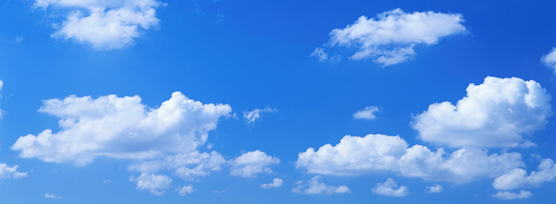 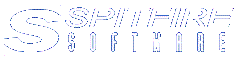 Client Webinar Series
Time to Reach New Heights
Designing Your Own Catalog Tab
June 8, 2017
Agenda
KBA-01564: Overview of the PresetSearch Rules
KBA-01598: Creating Your Own Catalog Search Tabs
We’ll Go Over …
What is a PresetSearch Catalog
Limit by: 
Doc Type (can include Subtype)
Folder 
Project ID or Project Mask
Access to the Catalog Page
By Role
Display
Always There
Open and Close when required
Create the Tab
Always Displayed
Add in Site Config
Choose to Display and Choose to Close
Create in Rule Maintenance | PresetSearch
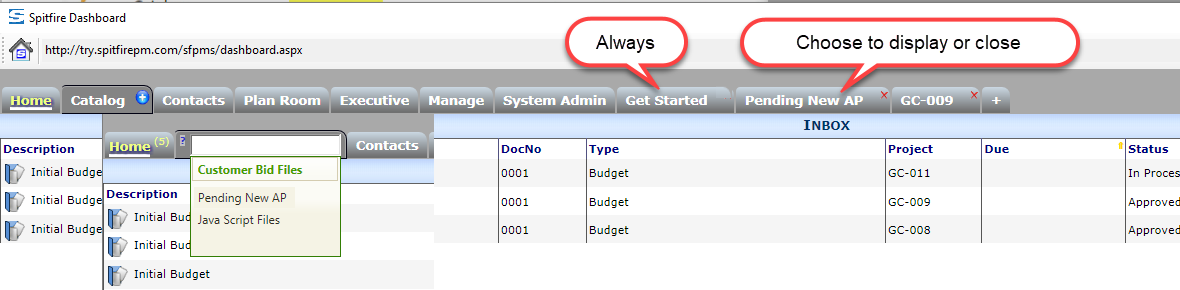 Always – Add to Site Config
Only change the text in Red Italic
<TabInfo>< PageName>Desktop</PageName>< TabBarName>Banner</TabBarName>< TabID>922</TabID>< TabName>View</TabName>< TabOrder>111</TabOrder>< Roles>LibView.aspx</Roles>< Url>~/dcmodules/libview.aspx?set=cv</Url>< Tip>Custom Library</Tip>
< /TabInfo>
<TabInfo>< PageName>< TabBarName>< TabID> unique over 900< TabName> your Tab Name< TabOrder>< Roles> see below< Url>your tab’s filter value < Tip>Tool Tip
< /TabInfo>
Roles:
LibView.aspx is the Catalog Dashboard – use this one if you want anyone who can access the Catalog Dashboard to access your PresetSearch Cataloh Tab
Or – use any of the capabilities in the UCModule=PAGE in the xsfUCFunction table
For example:  cuManager.aspx = Manage tab
Display in Catalog drop-down list
Add a TabKey (defines your “filter”)
TabKey | cv | 1
Add a PageTitle (name for your tab)
PageTitle | cv	| Get Started
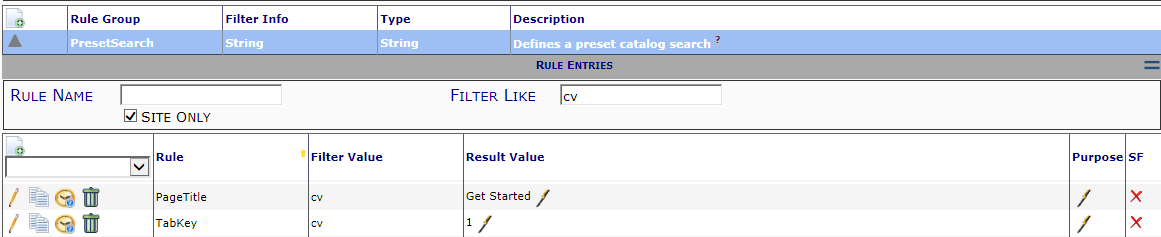 Now you have a Catalog tab – but there’s nothing on it
What’s the Focus - Docs or Folders?
What’s the Focus
Documents | cbid | 
Specific Doc Type (or Doc Type/Subtype)DocType | cbid | Customer Bid
Optional: Specify Subtype(s)Subtype | cbid | CP,FP  (enter the Codes with commas but no spaces)
Or
Files | cv | 
Files in a specific FolderFolder | cv | /Getting Started
Allow User to drag-and-drop files to your folderFileDrop | cv | 
More details
General
Visible To  - specify roles or Login NamesExamples: Everyone, Internal Staff, BETTYR
DaysAgo – how far back (default is 366)
Sorting
Documents	
Default = DocDate DESC, Title
SortDocs options
DocDate
Due
Title
DocTypeKey
DocNo
Project
ProjectName
DocReference
FromUser
SourceContact
StatusText
Files
Default = FileName
SortFiles
Catalogued
ReferenceDate
FileName
ProjectName
SourceContact
Keyword
Lock
Your goal is to create a quick reference, not recreate the Catalog tab…
You can think of this two ways: 
What Catalog options don’t you want the user to change 
What Catalog options do you want to hide so the user doesn’t have to deal with a lot of choices/clutter
Lock allows you to remove (hide) some of the Catalog search options, for example: 
Closed (Include Closed option)
Documents (on a File tab, you may want to block the user from clicking Include Documents)
Project 
Doc Status
And so on.
Example: Custom Bid Files
Example: Get Started
Example: Pending Pay Requests
Example: Java Script Files
Example: Closed AP Vouchers
Example: Closed AP Voucher
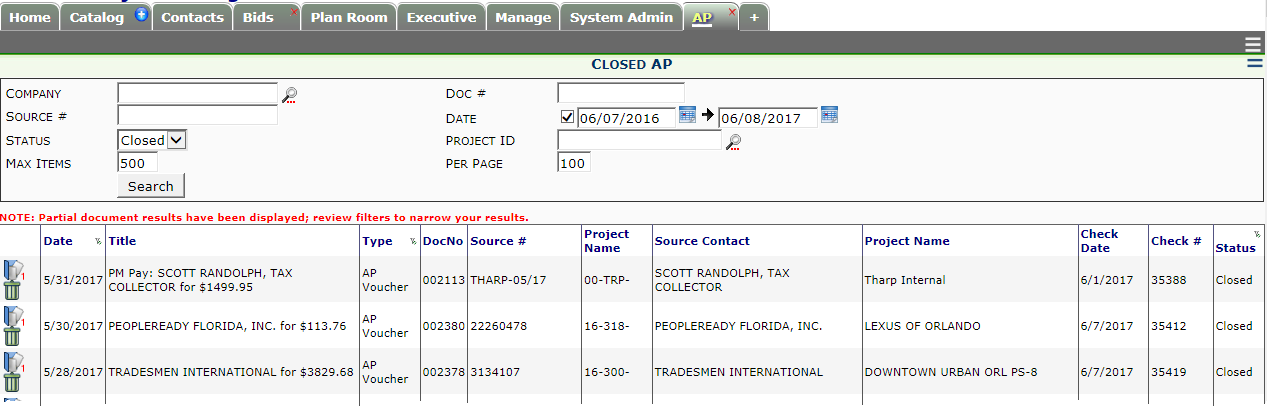 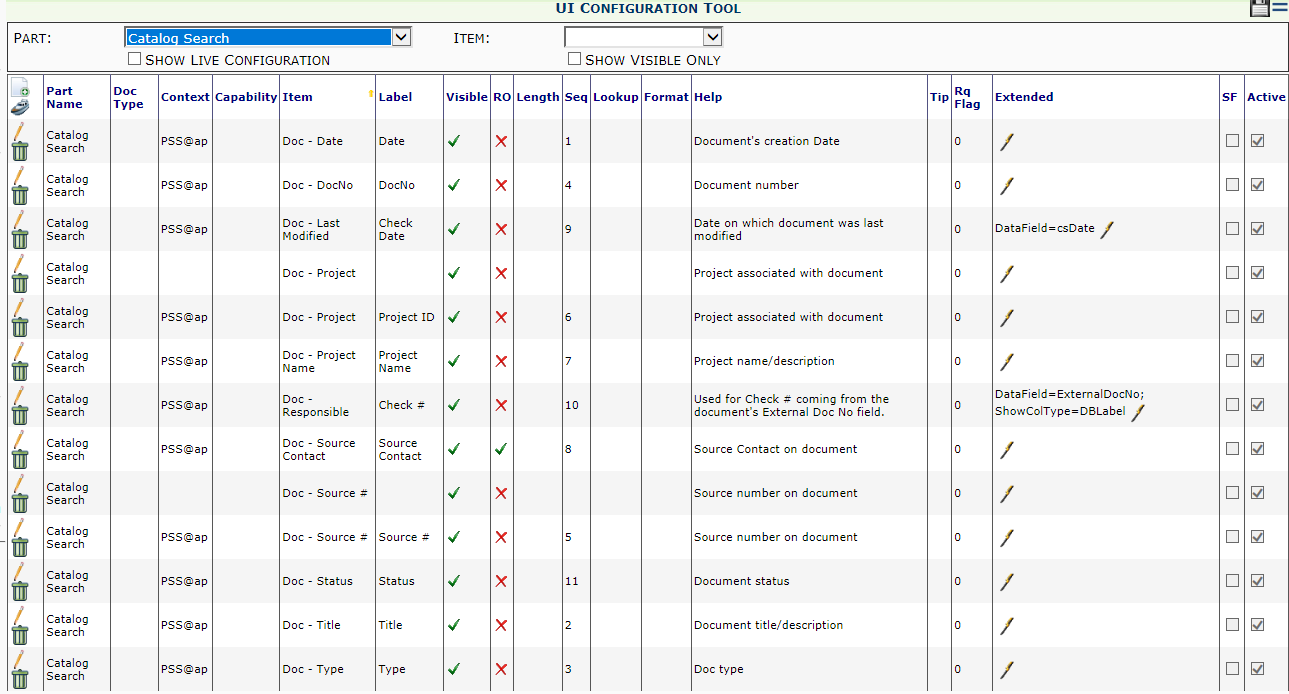 UI  Configuration 

Add your Tab “filter” in the Context column
PSS@xxx   
(substitute your Tab filter for the xxx)
Next Topic
Project Tiers(Project Links/Sub Projects)
 
July 13th – 1:00 pm EDT


Be sure to check your Inbox for the Spitfire Monthly Newsletter; it’s full of tips and info on our newest features. 

Not receiving our newsletter? Just send an email to support@spitfiremanagement.com and we’ll add you to the list.